Helsingin seurakuntayhtymän organisaatio
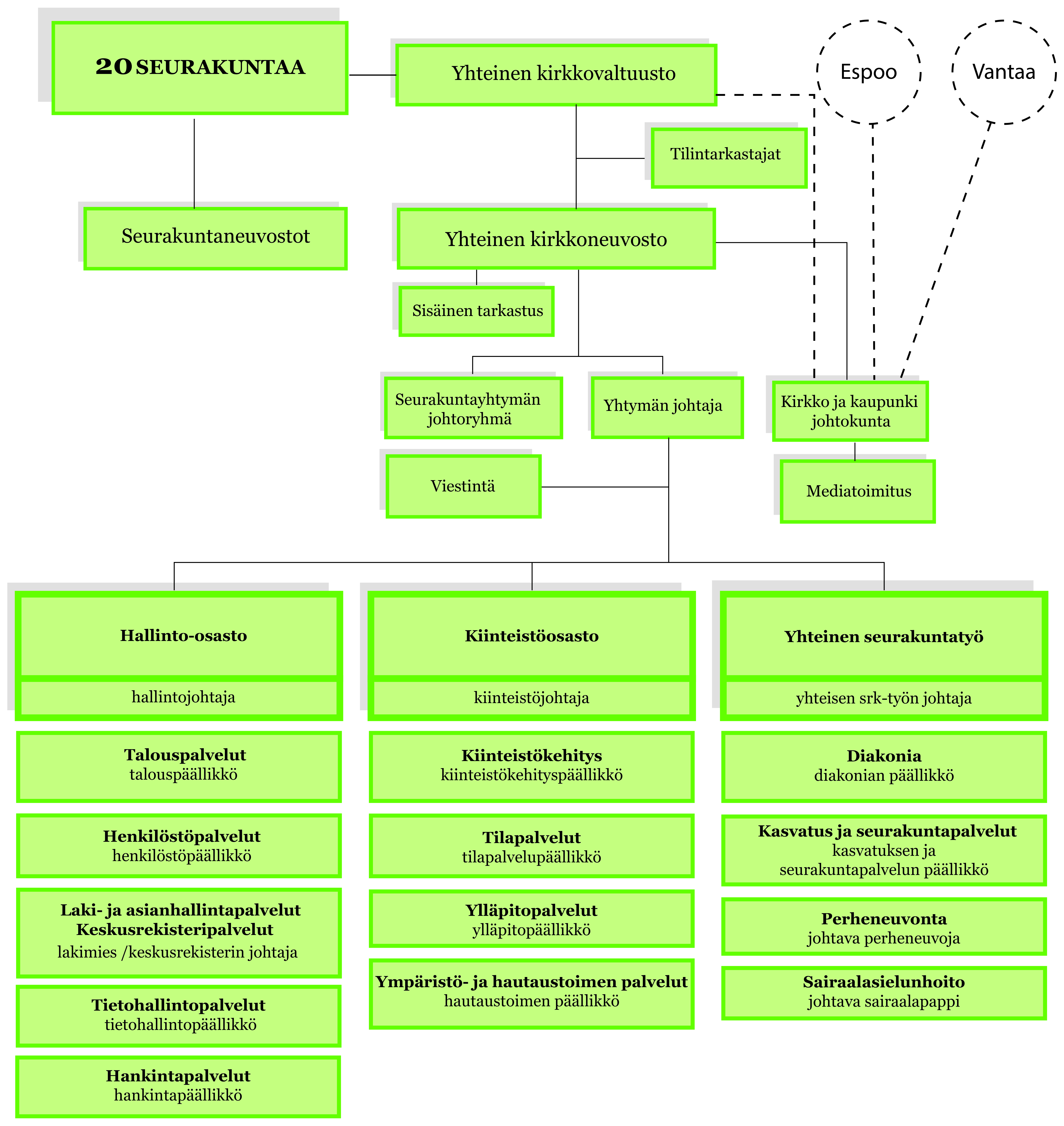 Lisäksi toimintaa ohjaavat: 
Kirkkoherrainkokous, johon kuuluvat kirkkoherrat ja yhtymän johto.
Johtajisto, johon kuuluvat yhtymänjohtaja, hallintojohtaja, kiinteistöjohtaja ja yhteisen seurakuntatyön johtaja.
Helsinginfors kyrkliga samfällinghets organisation
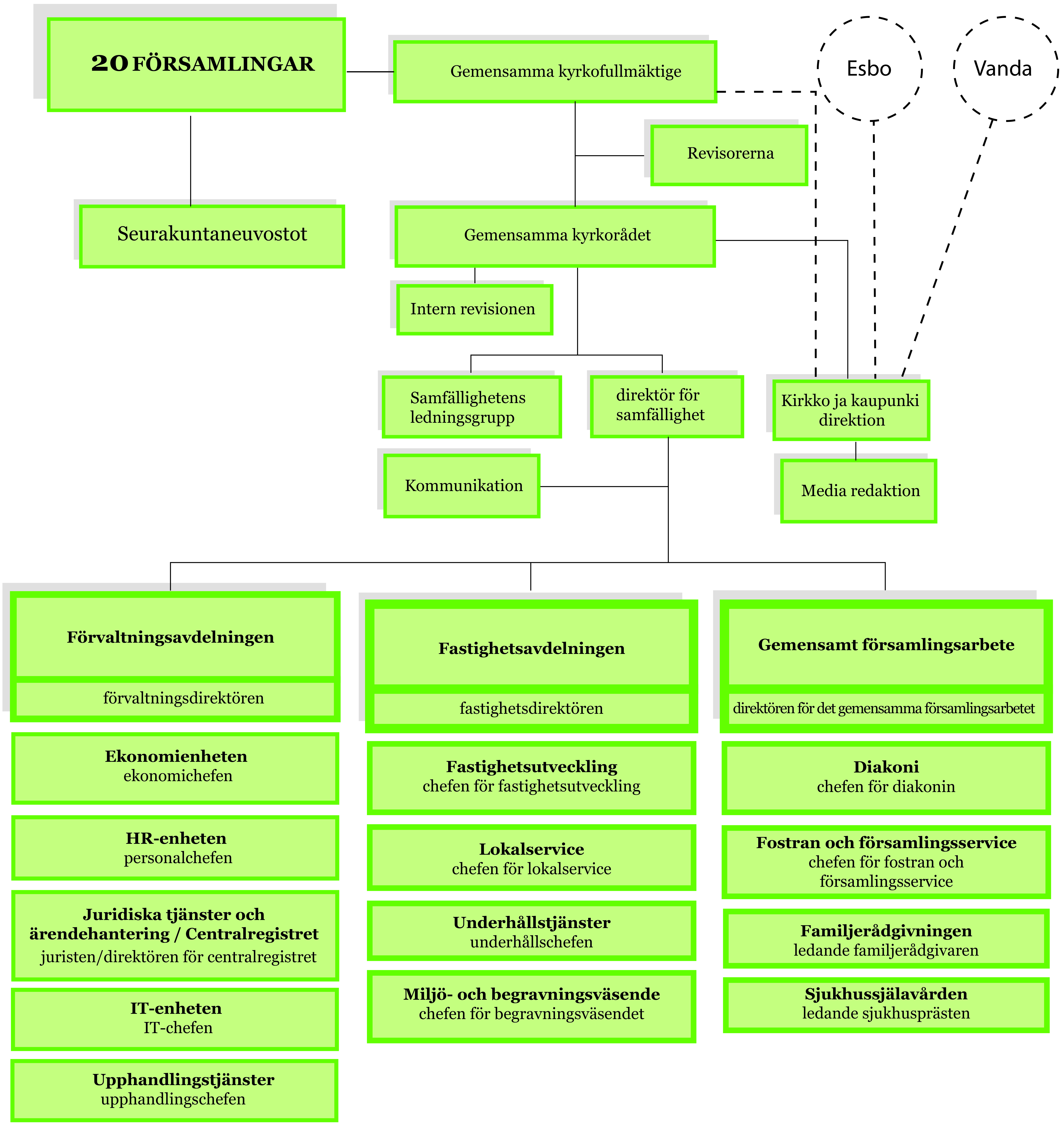 Dessutom styrs verksamheten av

Kyrkoherdekonferensen, dvs  samtliga kyrkoherdar och samfällighetens ledning
Direktörskollegiet som består av direktören för samfälligheten, förvaltningsdirektören, fastighetsdirektören och direktören för det gemensamma församlingsarbetet